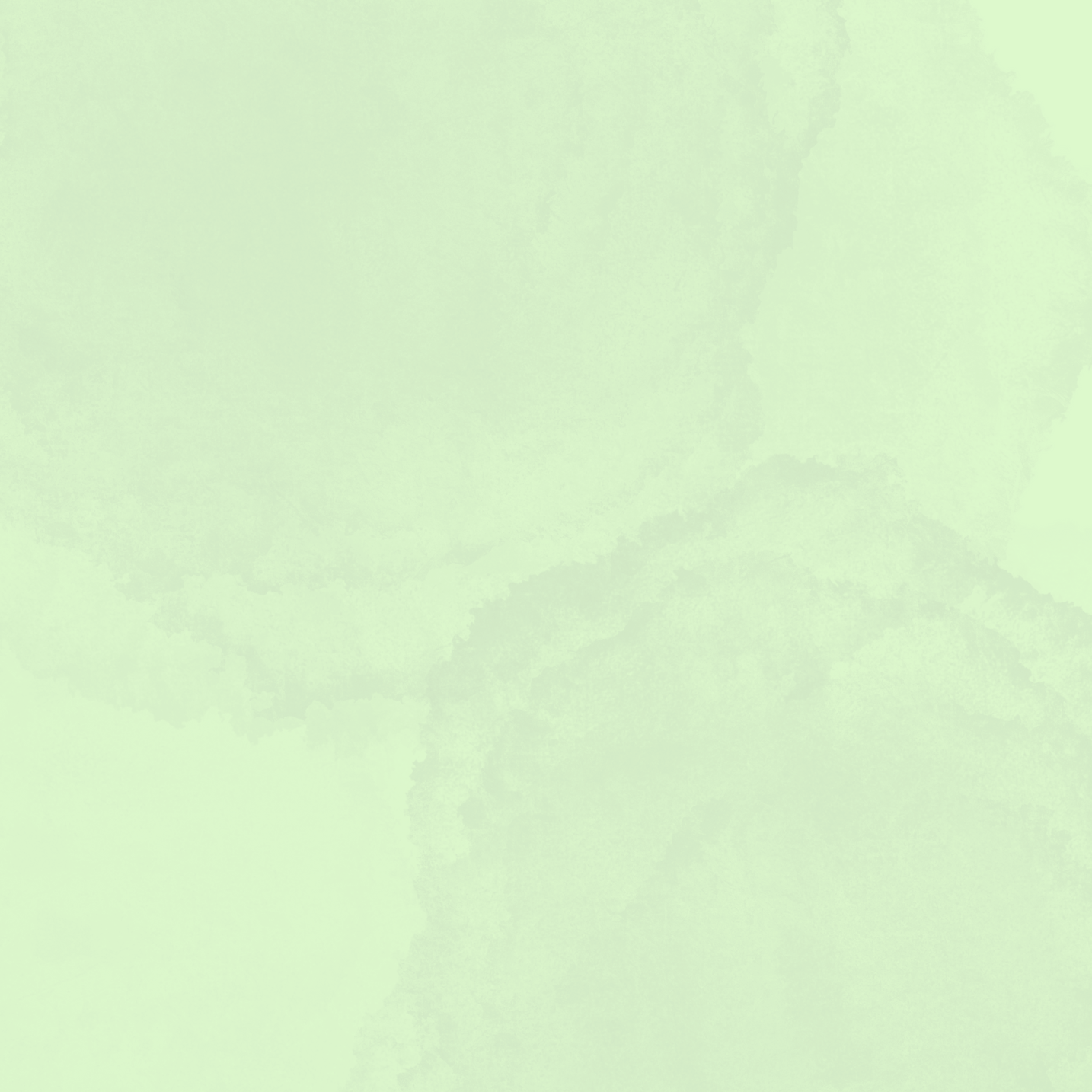 HISTORIA DE LAS NEUROCIENCIAS
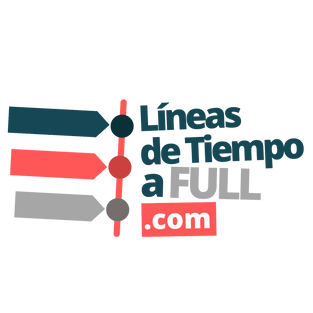 450 a.C
ALCMEÓN DE CROTONA
IDEA "ENCÉFALO-CÉNTRICA" COMO BASE DE LAS FUNCIONES COGNITIVAS
ANDREA VESALIO
1514-1564
IMPLEMENTÓ UNA METODOLOGÍA CIENTÍFICA EXPERIMENTAL.
1766-1844
JOHN DALTON
PROPONE UN MARCO EXPLICATIVO ATÓMICO
¿En qué consiste la diferencia entre la materia viva y la inerte?
THOMAS YOUNG
1802
PROPONE UNA TEORÍA EN LA QUE DIFERENCIA TRES TIPOS DE FOTORRECEPTORAS - OJO HUMANO, CADA UNO SENSIBLE A UN INTERVALO DEL ESPECTRO ELECTROMAGNÉTICO PERO QUE EN CONJUNTO RESPONDEN A LA MULTIPLICIDAD DE ESTÍMULOS.
1796-1881
BEPTISTE BOUILLAUD
DEBATE ENTRE EL "LOCALIZACIONISMO"
EWALD HERING
1834-1918
1904-1985
DONALD HEBB
CREA LA TEORÍA DE LOS PROCESOS OPONENTES: ATRIBUYÓ SEIS CUALIDADES PRIMARIAS AL COLOR, QUE SE PROCESAN POR PARES ANTAGÓNICOS, ROJO-VERDE, AMARILLO-AZUL, BLANCO-NEGRO.
LEY DE HEBB, CONSISTE EN QUE CUANDO EL AXÓN DE UNA NEURONA ESTÁ SUFICIENTEMENTE CERCA PARA EXCITAR LA NEURONA B, O CONSISTENTEMENTE ES UN FACTOR EN LA ACTIVACIÓN DE ÉSTA.
BRENDA MILNER
1918
EL HIPOCAMPO ESTÁ ASOCIADO A LA CONSOLIDACIÓN DE LA MEMORIA DE LARGO PLAZO, Y NO A LA MEMORIA DE CORTO PLAZO
1929
ERIC KANDEL
DEFINICIÓN DE UN CRITERIO MOLECULAR PARA LA DISTINCIÓN ENTRE LA MEMORIA A CORTO Y LARGO PLAZO: A PARTIR DE LA ACTIVACIÓN DE LA PROTEÍNA QUINASA A
WWW.ELORGANIZADORGRAFICO.COM